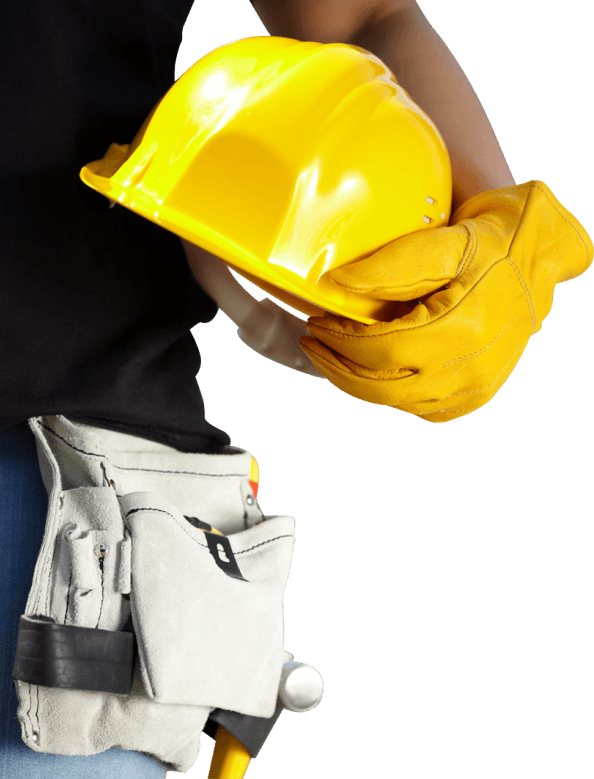 安全生产工作思路汇报
PPT818
20XX.X
这里输入您的公司机构名称
前言
20XX年，公司上下牢固树立安全“红线”意识，以党的十八届六中全会精神为指导，以学习宣贯新《安全生产法》为主线，以强化安全生产责任落实为重点，牢固树立安全发展理念，夯实基础，细化责任，强化现场监督监管，深化隐患排查治理，以法制化、标准化、规范化、系统化的方式推进安全生产，实现了“零死亡、零伤害、零事故”的安全目标，为全年实现安全目标奠定了坚实基础。  

20XX年，是落实集团公司改革改制各项举措优品年，更是我们度危求进、转型发展的攻坚年。为全面做好20XX年安全生产工作，有力保障公司闯关转型、创新发展，特作如下决定。
https://www.PPT818.com/
安全工作的思路和目标
安全责任和风险预控
强化安全素质提升
强化重点领域整治
强化安全考核问责
安全工作的
思路和目标
指导思想
工作思路
安全目标
1.1  指导思想
以党的十八届六中全会精神为指导
以全年总体安全工作部署为引领
以确保零死亡为目标
坚定以人为本
安全发展理念
树牢红线意识
坚持问题导向
突出重点领域和关键环节
扎实开展“安全素质提升年”活动，强化责任落实，深化风险预控，狠抓安全标准化和安全基础建设。
严格考核问责，全面提升层级化、专业化、标准化、信息化安全管控效能，为公司改革发展营造安全稳定环境。
1.2  工作思路
严格执行能化公司“13345”总体思路，扎实开展“安全素质提升年”活动
围绕一条主线
加强三项建设
严抓三项工作
提升四个能力
确保五个到位
围绕
“安全风险预控”工作主线
加强
安全质量标准化建设
应急能力建设
班组安全建设
严抓
安全生产评价
隐患排查治理
安全风险评估
提升
安全领导能力
专业指导能力
自主保安能力
应急处置能力
确保
责任分工到位
工作部署到位
跟进指导到位
督办检查到位
考核问责到位
PPT下载 http://www.PPT818.com/xiazai/
1.3  安全目标
事故控制目标
重点工作目标
⑴安全评价整改落实；
⑵事故隐患按期排查有效治理；
⑶重大灾害超前评估防治达标；
⑷职业病危害有效防治防护；
⑸四级风险评估全面规范推行；
⑹安全质量标准化现场动态达标；
⑺安全培训严教实学真会；
⑻应急处置快捷正确高效。
杜绝重伤及以上安全责任事故和重大非伤亡事故
班组安全零事故
岗位安全零伤害。
安全责任和风险预控
增强安全责任担当
强化层级化、专业化安全管控
落实安全领导责任
加强安全诚信建设
强化安全风险预控
2.1  增强安全责任担当
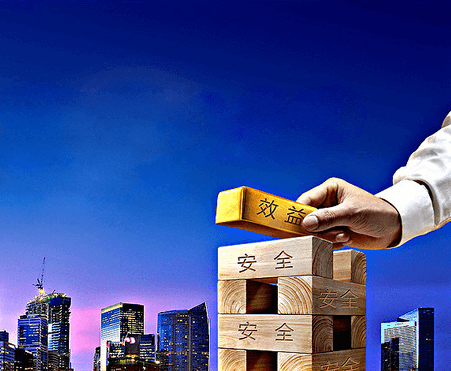 保持高度警醒，增强高度自觉
保持“没有安全就没有一切”的高度警醒，要增强“敬畏生命、敬畏安全、敬畏职责”的高度自觉，始终以等不起的责任感、慢不得的危机感和坐不住的紧迫感。
抓实安全工作，确保安全零事故
把安全工作放在心上、抓在手上、落实在行动上，贯穿于生产经营的全过程。
始终坚持目标引领、问题导向、扭住关键，精准发力，狠抓落实，努力实现系统零缺陷、管理零漏洞、现场零隐患、工作零失误，确保安全零事故。
2.2  强化层级化、专业化安全管控
能化公司专业管控、公司主体落实的原则，强化层级化、专业化安全管控。

重点抓好上级公司政策措施细化落实、专业标准制度制定、专业技术审查把关、重大灾害及重点隐患治理监控；

各责任单位重点抓好制度措施贯彻落实、隐患排查治理、现场风险评估。

承包单位必须规范签订安全管理协议，严格落实安全监管责任。
层级化
专业化
2.3  落实安全领导责任
一岗双责
坚持党政同责、一岗双责、失职追责，及时调整充实各级安全生产委员会，明确领导班子责任分工。
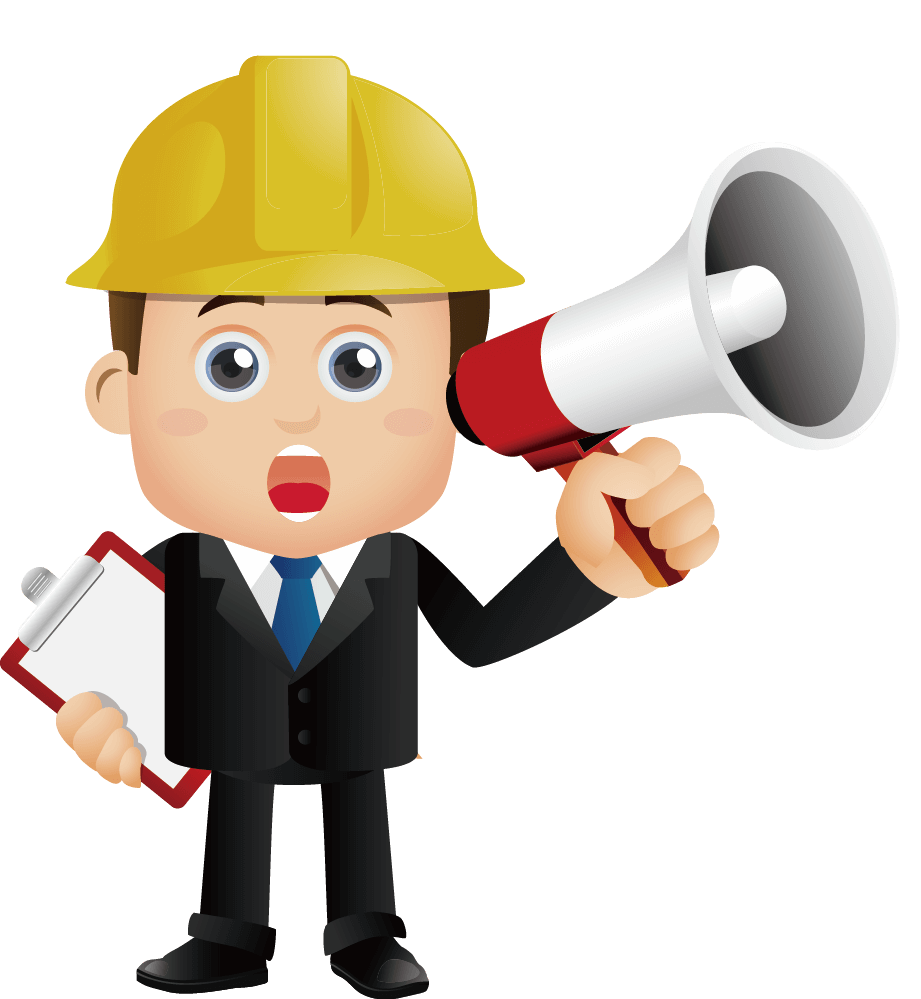 三个必须
严格落实管行业必须管安全、管业务必须管安全、管生产经营必须管安全“三个必须”。
落实到位
严格执行安全例会制度、领导现场带班制度、重大事项即时报告制度和问题通报警示制度，确保安全生产责任理解到位、落实到位、考核到位。
率先垂范
各级领导干部要率先垂范，针对分管范围工作超前谋划部署，对重点工作要主动出击，做到全程跟进、全程负责、一抓到底。
2.4  加强安全诚信建设
逐级开展安全承诺
建立安全诚信档案
接受外部监督
逐级开展安全承诺活动，各单位领导要向职工作出安全公开承诺；职工班前进行安全承诺签字。
公司建立安全诚信档案，对严重“三违”和多次违章人员，一律纳入个人年度安全诚信档案；
积极主动接受地方安全监管部门监管，营造安全诚信的外部环境。
02
04
01
03
05
逐级完善安全诚信考评
不达标单位重点整治
逐级完善安全诚信考核评价机制，对安全承诺内容不履行、信息报告不真实的单位和个人，一律及时通报预警；
对安全管理混乱的单位，一律列为安全不放心单位，对单位负责人进行约谈警示，列为重点整治对象；
2.5  强化安全风险预控
规范安全技术评价
1
针对专家评价查出的隐患，确保问题及时整改到位。凡整改不力、追究相关单位和人员责任。
规范隐患排查治理
2
严格执行隐患五级排查制度，岗位、班组、区队车间重点强化安全，科室、公司重点强化生产系统、灾害治理等系统性隐患排查整治。
规范“四级”风险评估
3
认真开展公司科室系统风险评估、区队车间区域风险评估、班组重点工序风险评估和岗位风险评估。
规范员工安全行为
4
建立完善员工安全行为规范，安全知识抽查考试，推行岗位区域安全责任制，增强“我的安全我负责”的思想自觉和行动自觉。
提升监测预警能力
5
完善安全生产调度指挥信息系统和安全生产监测监控系统，科学确定重要参数安全预警指标，健全风险预警响应机制。
强化安全素质提升
加强全员安全培训
加强培训体系建设
严格培训质量评估考核
3.1  加强全员安全培训
业务大培训、岗位大练兵、素质大提升
坚持实际、实用、实效原则，扎实开展全员“业务大培训、岗位大练兵、素质大提升”活动，做到分类组织、按需施教、应培必培、严格考核。
管理人员培训
以管理理念提升、专业知识更新、重大灾害防治、“四新”推广应用为重点的副总工程师以上管理人员培训；
班组长培训
以理念认同、现场管理、风险防控、应急处置为重点的区队长、班组长培训；
岗位培训
以风险辨识、作业规范、安全防护、紧急避险为重点的岗位“必知必会”培训，着力提升解决现场实际问题的能力。
[Speaker Notes: https://www.ypppt.com/]
3.2  加强培训体系建设
以需求为导向、市场化运作
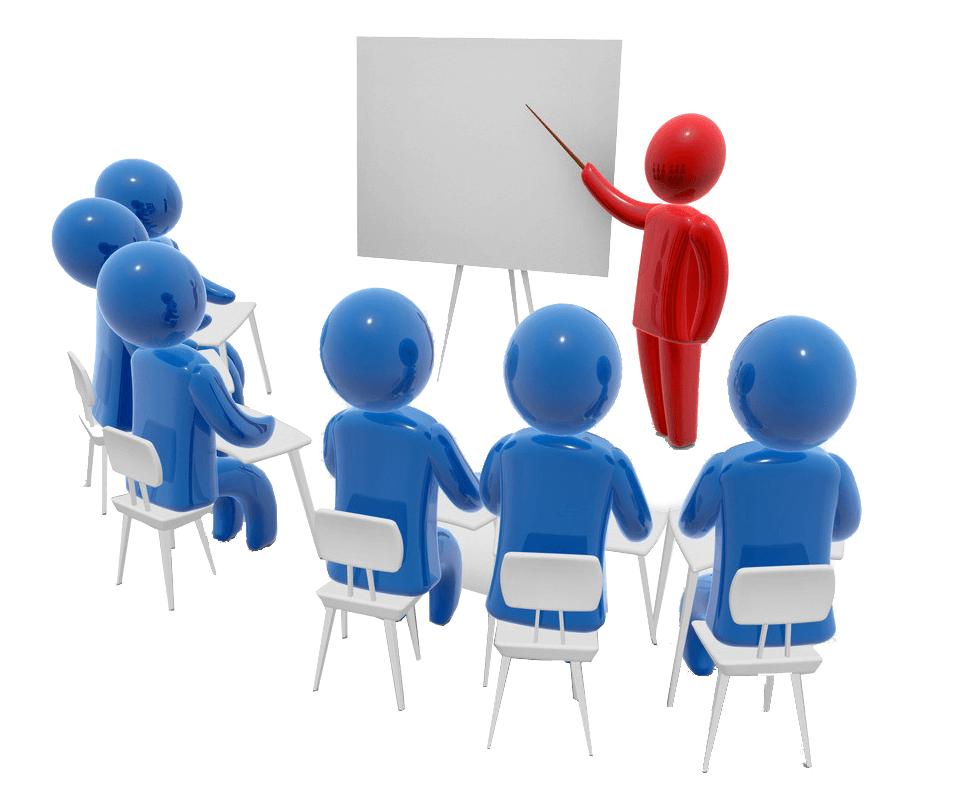 坚持以需求为导向、市场化运作，整合公司培训资源，有序推进培训“机构、教师、教材”三项建设。
优秀技能人才上讲台
加快建立以学科带头人、优秀技能人才等为主体的兼职教师队伍，推行领导干部上讲台制度。坚持以师带徒和师徒联挂考核机制。
3.3  严格培训质量评估考核
01
02
03
三级培训考评
培训经费专款专用
不合格要追责
严格按规定提取职工教育经费，实行分级切块管理，足额提取、专款专用。
建立公司、科室、班组“三级”培训质量检查考评机制，根据培训数量、培训质量和培训满意度结算培训费用。
严格安全培训质量追溯制度，凡培训责任不落实、培训质量不合格的，一律严肃追究相关单位人员责任。发生各类生产安全事故，一律倒查安全培训质量。
强化重点领域整治
加强安全科技保障
加强重大灾害防治
加强薄弱环节管控
加强职业卫生管理
加强公共安全管理
加强危险作业管理
4.1  加强安全科技保障
1
足额提取生产安全费用，保障关键领域安全投入。
科技保障
2
坚持“重装备、自动化、用人少”发展方向，持续推动系统装备升级，有序实施设计优化、工艺优化、系统优化和劳动组织优化，严禁使用落后淘汰工艺设备。
3
三项保障措施
重点加快采掘关键装备更新、智慧胶带运输、关键设备长寿命周期等关键技术推广应用。
4.2  加强重大灾害防治
实行重大灾害治理主要领导行政负责制和总工程师技术负责制，严格瓦斯治理防突及水害、火灾等重大灾害风险治理评估论证、方案制定和现场措施落实，杜绝自然灾害涉险事故。
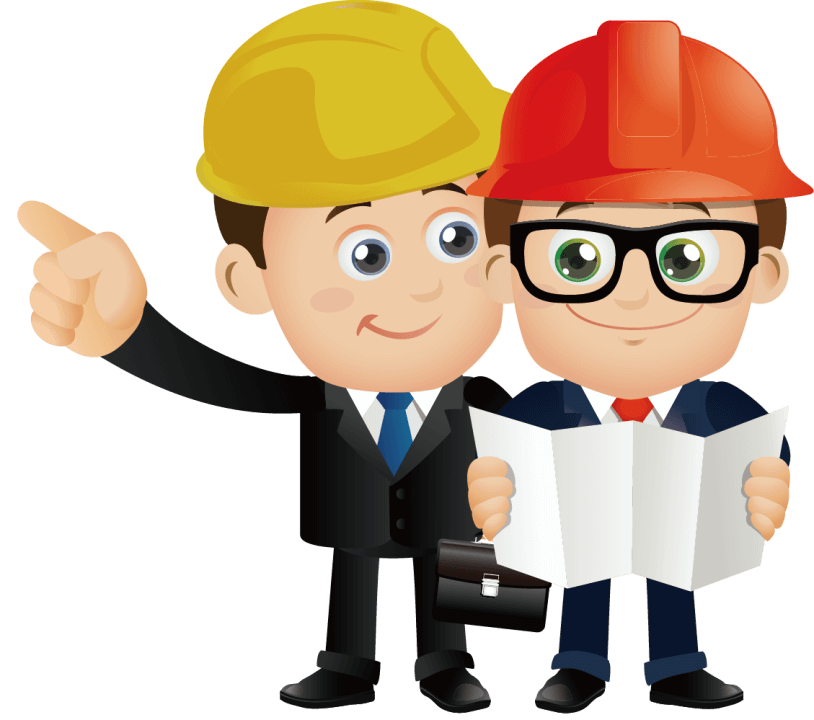 牢固树立“瓦斯超限就是事故”的思想，严格执行煤矿瓦斯防治十条规定，坚持区域措施为主、局部措施补充原则，强化矿井防突和巷道揭煤管理。
深入研究煤与瓦斯突出矿井防灭火课题，加强自然发火重点区域监测预报和超前治理，落实各项防灭火措施，完善防灭火系统。
4.3  加强薄弱环节管控
开展辅助运输安全专项整治，严格平巷人车、绞车运输安全运行管理和检维修管理。
加强检维修作业安全管理，严格执行“三无一不准”检修规定。
1
2
加强供用电安全管理，严格执行“两票三制”停送电制度和继电保护整定管理规定。
加强节假日、重大活动期间安全管理，严格落实冬夏季“三防”应急防范措施。
3
4
4.4  加强危险作业管理
严格执行动火、受限空间、吊装、高处、临时用电、动土、爆破、深基坑等危险作业安全许可、票证签批制度。
01
三个方面
重点区域动火必须指定现场监火人，落实安全防护措施，配备消防灭火器材，作业后留人观察消除火种。。
02
03
进入受限空间作业必须做到“先通风、再检测、后作业”，落实应急防范措施。严禁未经审批许可违章冒险作业。
4.5  加强职业卫生管理
严格落实《用人单位职业病危害防治八条规定》，坚持源头治理、防治结合，加强防护设施管理，严格现场检测。
01
重点加强防尘管理，落实地面作业产生粉尘、高温、噪声、有毒物质等综合防治措施，规范劳动防护用品管理，坚决杜绝职业危害事故。
02
认真履行职业病危害检测告知义务，加强职业健康监护、职业病诊断治疗和康复疗养，加快职业卫生电子档案建设。
03
04
加强建设项目职业卫生“三同时” 管理，认真做好职业病危害因素检测评价和职业病防护设施竣工验收工作。
4.6  加强公共安全管理
消防安全
防震减灾
道路交通
网络安全
危险品
管控
卫生防疫
食品安全
生活后勤
矿区治安
严格消防安全责任落实和隐患排查，深入推进“防火墙”工程，增强查除隐患、火灾扑救、疏散逃生、宣教培训“四个能力”。

加强防震减灾、道路交通、网络安全管理，严格火工品、油脂等危险品安全管控，做好卫生防疫、食品安全、生活后勤保障及矿区治安保卫等工作，着力创建“平安厂区”。
强化安全考核问责
加强安监队伍建设
严格安全监督检查
强化安全考核问责
加强安全舆论监督
5.1  加强安监队伍建设
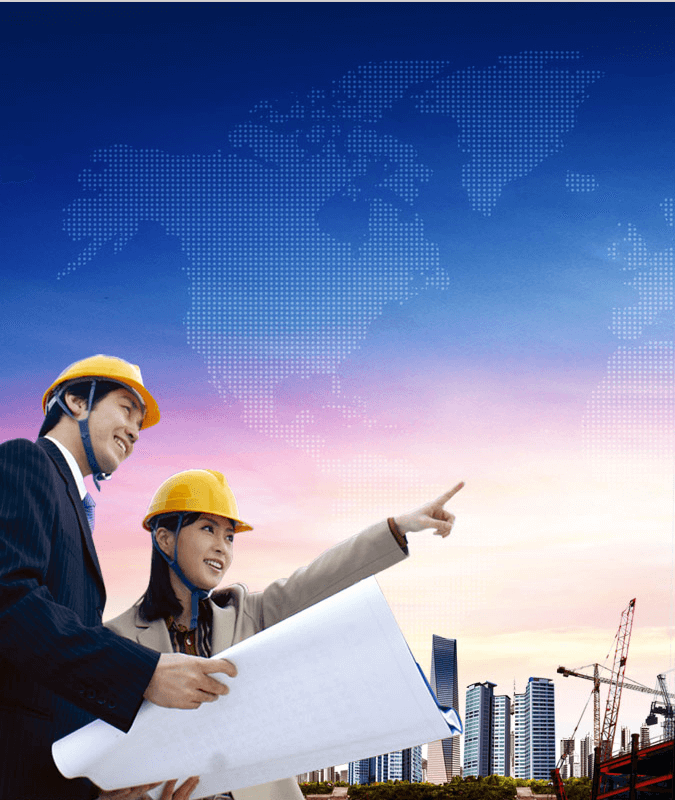 总体要求
按照专业安全监管要求，健全公司专职安全监管机构，配强专职安全监管人员，明确安全监管重点，确保独立履行安全监管职责。
工作原则
坚持“一岗多能、区域巡查、重点盯防”原则，加强基层安监队伍建设，健全安监人员资格准入、绩效考核和末位退出机制，发挥基层安监员现场安全监督把关作用，着力建设精干高效的专家型安监队伍。
保障权威
自觉维护安监部门权威，保障安监人员待遇，发挥专职监管效能，安监部门作出的决定，班子其他副职不得直接否定。
讲求实效
安全监察科要坚持原则、依法履责，关键时刻要顶住压力、铁面无私，同时要严于自律、正确用权、提升能力，主动加强与各科室的沟通协调，着力提升安全监管实效。
5.2  严格安全监督检查
按照“全覆盖、零容忍、严制度、重实效”原则，排查分析安全倾向性苗头性问题，制定工作方案。
全覆盖
零容忍
加大对安全基础薄弱、灾害威胁严重、现场条件复杂、问题隐患突出等重点单位的督查力度，开展安全专项检查、随机抽查。
重实效
严制度
严格做到查现场必须查措施、查问题必须查问题根源，实现安全防控关口前移。
5.3  强化安全考核问责
严格安全责任和安全绩效考核制度，强化重点工作落实考核和事前问责，加大对重复发生问题隐患处罚力度，严格执行红线指标“一票否决”。
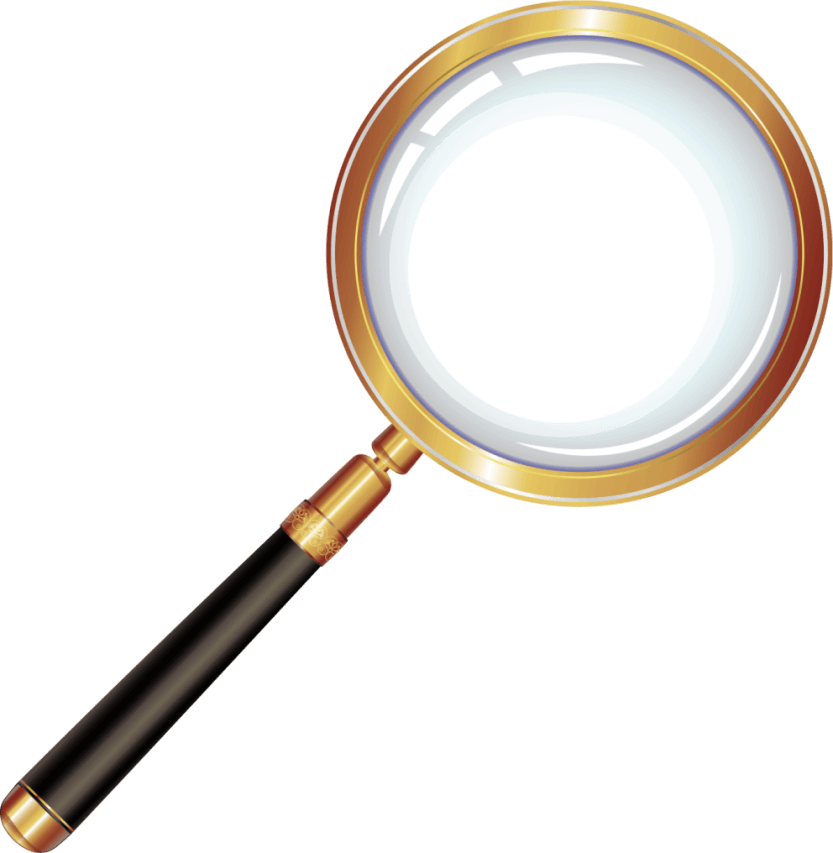 考核问责
加强事故事件管理，发生瓦斯超限一律按照事故从严剖析警示；
对各类生产事故、质量事故和涉险侥幸事故，一律从严追究问责；
对安全问题突出的科室，一律列入安全不放心单位进行专项整顿，进行约谈警示；
各类安全责任罚款，一律落实到责任人。
5.4  加强安全舆论监督
坚持党政工团齐抓共管、群防群治。
党群工作科要坚持正确舆论导向，及时跟踪报道安全生产动态，推介先进经验，曝光反面典型，反映安全热点敏感问题；
舆论导向
要加强安全思想教育，掌握职工思想动态，做好一人一事的思想政治工作，发挥民主监督作用，切实维护职工合法权益。
民主监督
鼓励举报
建立安全实名举报奖励制度，逐级明确和公布安全举报方式，畅通举报渠道，认真查处各类安全举报问题。
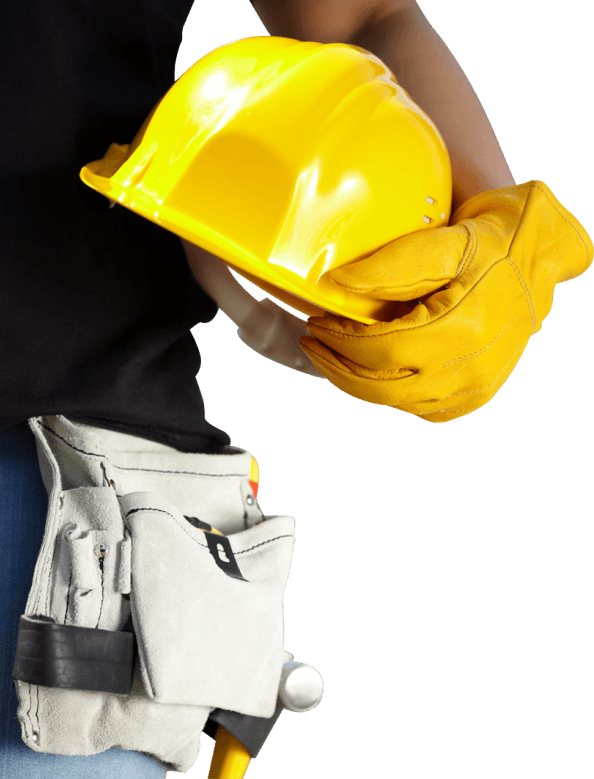 安全生产工作思路汇报
PPT818
20XX.X
这里输入您的公司机构名称